Static Analysis
With material from Dave Levin, Mike Hicks, Dawson Engler, Lujo Bauer, Michelle Mazurek
http://philosophyofscienceportal.blogspot.com/2013/04/van-de-graaff-generator-redux.html
Static analysis
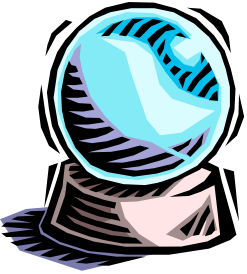 register char *q;
  char inp[MAXLINE];
  char cmdbuf[MAXLINE];
  extern ENVELOPE BlankEnvelope;
  extern void help __P((char *));
  extern void settime __P((ENVELOPE *));
  extern bool enoughdiskspace __P((long));
  extern int runinchild __P((char *, ENVELOPE *));
.
.
.
inputs
outputs
Is it correct?
Current Practice
program
oracle
for Software Assurance
Testing: Check correctness on set of inputs
Benefits: Concrete failure proves issue, aids fix
Drawbacks: Expensive, difficult, coverage? 
No guarantees
cmd < &cmdbuf[sizeof cmdbuf - 2])
      *cmd++ = *p++;
    *cmd = '\0';

    /* throw away leading whitespace */
    while (isascii(*p) && isspace(*p))
      p++;

    /* decode command */
    for (c = CmdTab; c->cmdname != NULL; c++)
    {
      if (!strcasecmp(c->cmdname, cmdbuf))
        break;
    }

    /* reset errors */
    errno = 0;

    /*
    **  Process command.
    **
    **  If we are running as a null server, return 550
    **  to everything.
    */

    if (nullserver)
    {
      switch (c->cmdcode)
      {
        case CMDQUIT:
        case CMDHELO:
        case CMDEHLO:
        case CMDNOOP:
        /* process normally */
        break;

        default:
        if (++badcommands > MAXBADCOMMANDS)
          sleep(1);
        usrerr("550 Access denied");
        continue;
      }
    }

    /* non-null server */
    switch (c->cmdcode)
    {
      case CMDMAIL:
      case CMDEXPN:
      case CMDVRFY:
register char *q;
  char inp[MAXLINE];
  char cmdbuf[MAXLINE];
  extern ENVELOPE BlankEnvelope;
  extern void help __P((char *));
  extern void settime __P((ENVELOPE *));
  extern bool enoughdiskspace __P((long));
  extern int runinchild __P((char *, ENVELOPE *));
  extern void checksmtpattack __P((volatile int *, int, char *, ENVELOPE *));

  if (fileno(OutChannel) != fileno(stdout))
  {
    /* arrange for debugging output to go to remote host */
    (void) dup2(fileno(OutChannel), fileno(stdout));
  }
  settime(e);
  peerhostname = RealHostName;
  if (peerhostname == NULL)
    peerhostname = "localhost";
  CurHostName = peerhostname;
  CurSmtpClient = macvalue('_', e);
  if (CurSmtpClient == NULL)
    CurSmtpClient = CurHostName;

  setproctitle("server %s startup", CurSmtpClient);
#if DAEMON
  if (LogLevel > 11)
  {
    /* log connection information */
    sm_syslog(LOG_INFO, NOQID,
      "SMTP connect from %.100s (%.100s)",
      CurSmtpClient, anynet_ntoa(&RealHostAddr));
  }
#endif

  /* output the first line, inserting "ESMTP" as second word */
  expand(SmtpGreeting, inp, sizeof inp, e);
  p = strchr(inp, '\n');
  if (p != NULL)
    *p++ = '\0';
  id = strchr(inp, ' ');
  if (id == NULL)
    id = &inp[strlen(inp)];
  cmd = p == NULL ? "220 %.*s ESMTP%s" : "220-%.*s ESMTP%s";
  message(cmd, id - inp, inp, id);

  /* output remaining lines */
  while ((id = p) != NULL && (p = strchr(id, '\n')) != NULL)
  {
    *p++ = '\0';
    if (isascii(*id) && isspace(*id))
while (isascii(*p) && isspace(*p))
          p++;
        if (*p == '\0')
          break;
        kp = p;

        /* skip to the value portion */
        while ((isascii(*p) && isalnum(*p)) || *p == '-')
          p++;
        if (*p == '=')
        {
          *p++ = '\0';
          vp = p;

          /* skip to the end of the value */
          while (*p != '\0' && *p != ' ' &&
                 !(isascii(*p) && iscntrl(*p)) &&
                 *p != '=')
            p++;
        }

        if (*p != '\0')
          *p++ = '\0';

        if (tTd(19, 1))
          printf("RCPT: got arg %s=\"%s\"\n", kp,
            vp == NULL ? "<null>" : vp);

        rcpt_esmtp_args(a, kp, vp, e);
        if (Errors > 0)
          break;
      }
      if (Errors > 0)
        break;

      /* save in recipient list after ESMTP mods */
      a = recipient(a, &e->e_sendqueue, 0, e);
      if (Errors > 0)
        break;

      /* no errors during parsing, but might be a duplicate */
      e->e_to = a->q_paddr;
      if (!bitset(QBADADDR, a->q_flags))
      {
        message("250 Recipient ok%s",
          bitset(QQUEUEUP, a->q_flags) ?
            " (will queue)" : "");
        nrcpts++;
      }
      else
      {
        /* punt -- should keep message in ADDRESS.... */
???
Current Practice
(continued)
Code audit: Convince someone your code is correct
Benefit: Humans can generalize
Drawbacks: Expensive, hard, no guarantees
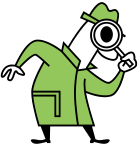 How can we do better?
Static analysis
Analyze program’s code without running it
In a sense, ask a computer to do code review
Benefit: (much) higher coverage
Reason about many possible runs of the program
Sometimes all of them, providing a guarantee
Reason about incomplete programs (e.g., libraries)
Drawbacks:
Can only analyze limited properties
May miss some errors, or have false alarms
Can be time- and resource-consuming
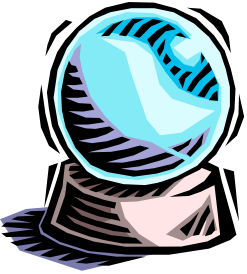 register char *q;
  char inp[MAXLINE];
  char cmdbuf[MAXLINE];
  extern ENVELOPE BlankEnvelope;
  extern void help __P((char *));
  extern void settime __P((ENVELOPE *));
  extern bool enoughdiskspace __P((long));
  extern int runinchild __P((char *, ENVELOPE *));
.
.
.
Always terminates?
The Halting Problem
program P
analyzer
Can we write an analyzer that can prove, for any program P and inputs to it, P will terminate?
Doing so is called the halting problem
Unfortunately, this is undecidable: any analyzer will fail to produce an answer for at least some programs and/or inputs
Some material inspired by work of Matt Might: http://matt.might.net/articles/intro-static-analysis/
Check other properties instead?
Perhaps security-related properties are feasible
E.g., that all accesses a[i] are in bounds
But these properties can be converted into the halting problem by transforming the program
A perfect array bounds checker could solve the halting problem, which is impossible!
Other undecidable properties (Rice’s theorem)
Does this SQL string come from a tainted source?
Is this pointer used after its memory is freed?
Do any variables experience data races?
So is static analysis impossible?
Perfect static analysis is not possible
Useful static analysis is perfectly possible, despite
Nontermination - analyzer never terminates, or
False alarms - claimed errors are not really errors, or
Missed errors - no error reports ≠ error free
Nonterminating analyses are confusing, so tools tend to exhibit only false alarms and/or missed errors
Soundness
Completeness
If X is true, then analysis says X is true.
If analysis says that X is true, then X is true.
True things
Things I say
are all
True things
Things I say
Things I say
True things
Trivially Complete: Say nothing
Trivially Sound: Say everything
Sound and Complete:
Say exactly the set of true things
Stepping back
Soundness: No error found = no error exists
Alarms may be false errors
Completeness: Any error found = real error
Silence does not guarantee no errors
Basically any useful analysis 
is neither sound nor complete (def. not both)
… usually leans one way or the other
The Art of Static Analysis
Design goals:
Precision: Carefully model program, minimize false positives/negatives
Scalability: Successfully analyze large programs
Understandability: Error reports should be actionable
Observation: Code style is important
Aim to be precise for “good” programs
OK to forbid yucky code in the name of safety
Code that is more understandable to the analysis is more understandable to humans
Adding some depth: Taint (flow) analysis
Tainted Flow Analysis
Cause of many attacks is trusting unvalidated input
Input from the user (network, file) is tainted
Various data is used, assuming it is untainted
Examples expecting untainted data
source string of strcpy (≤ target buffer size)
format string of printf (contains no format specifiers)
form field used in constructed SQL query (contains no SQL commands)
Recall: Format String Attack
Adversary-controlled format string



Attacker sets name =  "%s%s%s “ to crash program
Attacker sets name = "%n" to write to memory
Yields code injection exploits
These bugs still occur in the wild occasionally
Too restrictive to forbid non-constant format strings
char *name = fgets(.., network_fd);
printf(name);	  // Oops
The problem, in types
Specify our requirement as a type qualifier


tainted = possibly controlled by adversary
untainted = must not be controlled by adversary
int printf(untainted char *fmt, ..);
tainted char *fgets(..);
tainted char *name = fgets(..,network_fd);
printf(name);	// FAIL: tainted ≠ untainted
Analyzing taint flows
Goal: For all possible inputs, prove tainted data will never be used where untainted data is expected
untainted annotation: indicates a trusted sink
tainted annotation: an untrusted source
no annotation means: not sure (analysis must figure it out)
Solution requires inferring flows in the program
What sources can reach what sinks
If any flows are illegal, i.e., whether a tainted source may flow to an untainted sink
We will aim to develop a sound analysis
tainted ≤ untainted
Illegal Flow
Legal Flow
void g(untainted int);
tainted int b = ..;
g(b);
void f(tainted int);
untainted int a = ..;
f(a);
f accepts tainted or untainted data
g accepts only untainted data
untainted ≤ tainted
Define allowed flow as a 
lattice:
<
tainted
untainted
At each program step, test whether inputs ≤ policy
Analysis Approach
If no qualifier is present, we must infer it
Steps:
Create a name for each missing qualifier (e.g., α, β)
For each program statement, generate constraints
Statement x = y generates constraint qy ≤ qx 
Solve the constraints to produce solutions for α, β, etc.
A solution is a substitution of qualifiers (like tainted or untainted) for names (like α and β) such that all of the constraints are legal flows
If there is no solution, we (may) have an illegal flow
1
1
2
2
3
3
Example Analysis
int printf(untainted char *fmt, ..);
tainted char *fgets(..);
printf(x);
char *name = fgets(.., network_fd);
α
char *x = name;
β
Illegal flow!
tainted ≤ α
α ≤ β
No possible solution for
α and β
β ≤ untainted
First constraint requires α =  tainted 
To satisfy the second constraint implies β =  tainted
But then the third constraint is illegal: tainted ≤ untainted
Taint Analysis:
Adding 
Sensitivity
char *name = fgets(.., network_fd);
  char *x;
x = name;
x = "hello!";
printf(x);
α
β
But what about?
int printf(untainted char *fmt, ..);
tainted char *fgets(..);
→
tainted ≤ α
α ≤ β
No constraint solution. Bug?
untainted ≤ β
False Alarm!
β ≤ untainted
Flow Sensitivity
Our analysis is flow insensitive
Each variable has one qualifier 
Conflates the taintedness of all values it ever contains
Flow-sensitive analysis accounts for variables whose contents change
Allow each assigned use of a variable to have a different qualifier
E.g., α1 is x’s qualifier at line 1, but α2 is the qualifier at line 2, where α1 and α2 can differ
Could implement this by transforming the program to assign to a variable at most once
char *name = fgets(.., network_fd);
char   *x1,  *x2;
x1 = name;
x2 = "%s';
printf(x2);
α
Reworked Example
int printf(untainted char *fmt, ..);
tainted char *fgets(..);
→
γ
β
tainted ≤ α
α ≤ β
No Alarm
Good solution exists:
γ = untainted
α = β = tainted
untainted ≤ γ
γ ≤ untainted
char *name = fgets(.., network_fd);
  char *x;
if (..)  x = name;
else    x = "hello!";
printf(x);
α
β
Handling conditionals
int printf(untainted char *fmt, ..);
tainted char *fgets(..);
→
tainted ≤ α
α ≤ β
Constraints still unsolvable
Illegal flow
untainted ≤ β
β ≤ untainted
void f(int x) {
    char *y;
  if (x) y = "hello!";
  else   y = fgets(.., network_fd);
  if (x) printf(y);
}
α
Multiple Conditionals
int printf(untainted char *fmt, ..);
tainted char *fgets(…);
→
untainted ≤ α
No solution for α. Bug?
tainted ≤ α
False Alarm!
α ≤ untainted
(and flow sensitivity won’t help)
Path Sensitivity
Consider path feasibility. E.g., f(x) can execute path
1-2-4-5-6 when x ≠ 0, or 
1-3-4-6 when x == 0. But,
path 1-3-4-5-6 infeasible

A path sensitive analysis checks feasibility, e.g., by qualifying each constraint with a path condition
void f(int x) {
  char *y;
  1if (x) 2y = “hello!”;
   else   3y = fgets(…);
  4if (x) 5printf(y);
6}
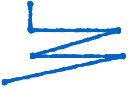 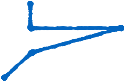 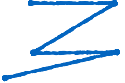 db4e9c736e9bcefb6fd3a677006efea8
x ≠ 0 ⟹ untainted ≤ α     (segment 1-2)
x = 0 ⟹ tainted ≤ α         (segment 1-3)
x ≠ 0 ⟹ α ≤ untainted     (segment 4-5)
Static analysis in practice
Thoroughly check limited but useful properties
Eliminate some categories of errors
Developers can concentrate on deeper reasoning
Encourage better development practices
Programming models that avoid mistakes
Teach programmers to manifest their assumptions
Using annotations that improve tool precision
Seeing increased commercial adoption
clang
analyzer
       &
 KLEE
FindBugs
Fortify
Static analysis in practice
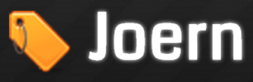 Caveat: appearance in the above list is not an implicit endorsement, and these are only a sample of available offerings